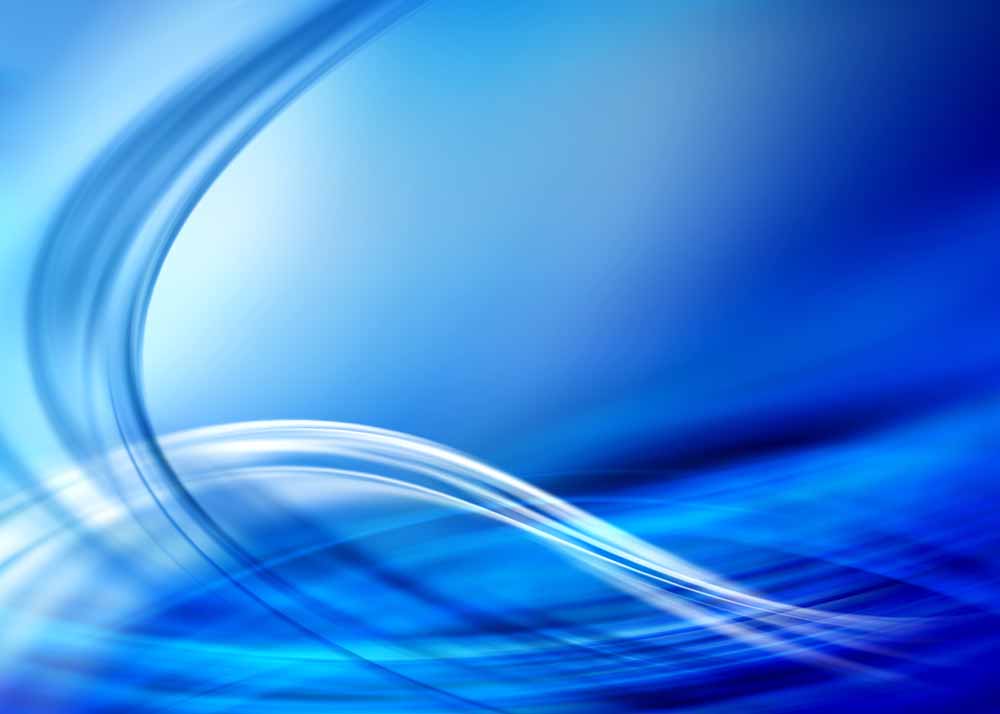 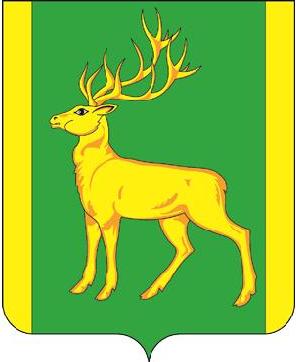 Муниципальное образование Куйтунский район
ИСПОЛНЕНИЕ БЮДЖЕТА 
ЗА 2023 ГОД  (презентация)
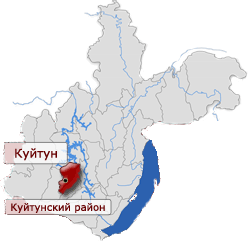 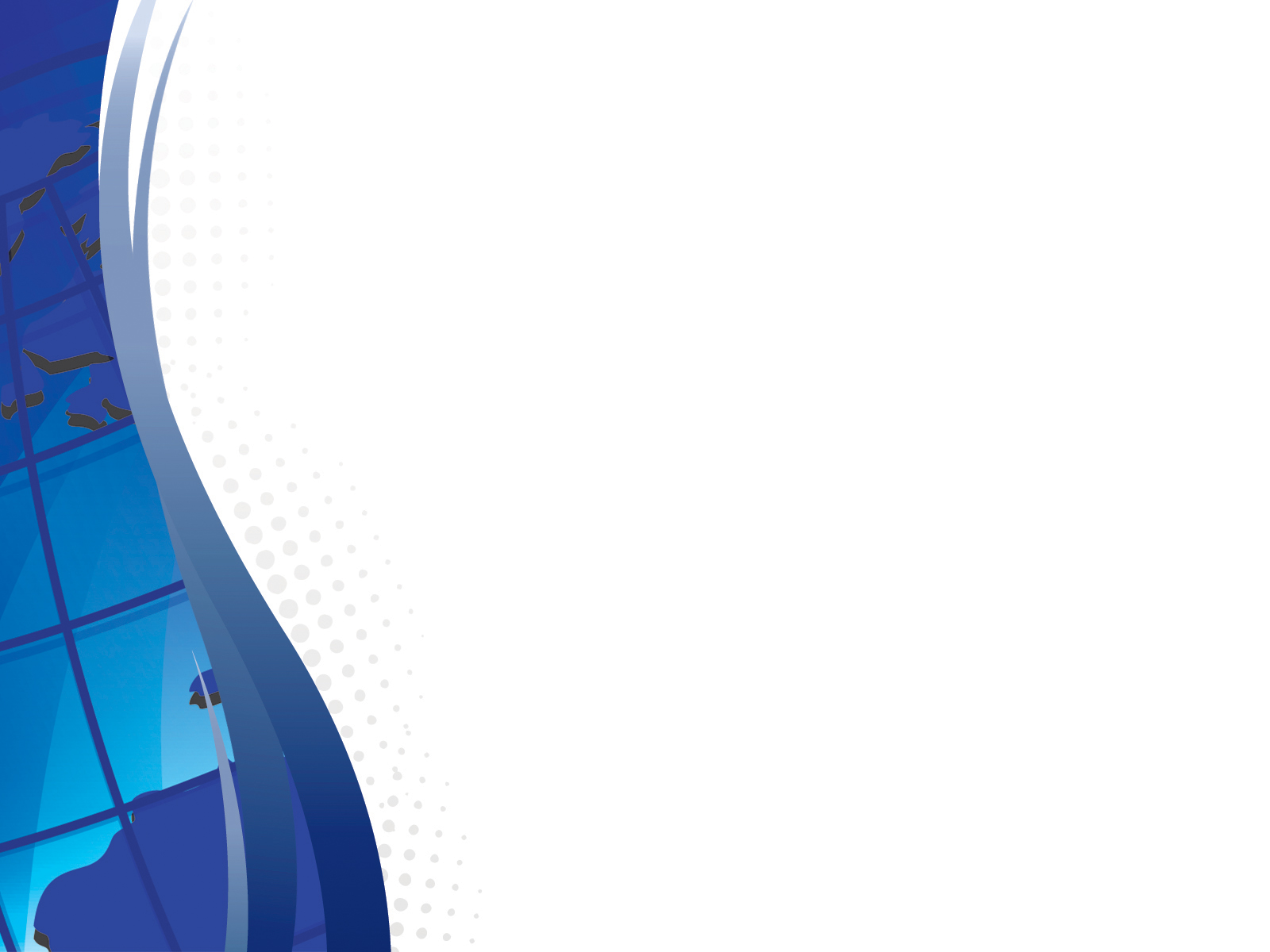 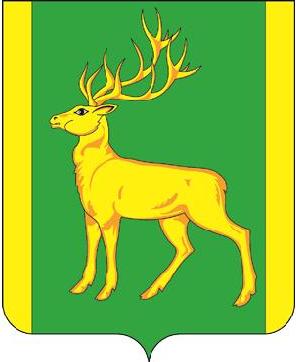 ИСПОЛНЕНИЕ  БЮДЖЕТА
По доходам
По расходам
Составление и утверждение  отчета об исполнении бюджета
Является важной формой  контроля над исполнением бюджета
Обеспечение полного и своевременного  поступления
 в бюджет  отдельных видом доходов, 
в первую очередь налогов, сборов, доходов от использования имущества и других обязательных платежей  по каждому источнику 
в соответствии 
с утвержденным бюджетным планом
Последовательное финансирование мероприятий, предусмотренных  решением
 о бюджете,  
в пределах утвержденных сумм, с целью исполнения  принятых муниципальным образованием расходных обязательств
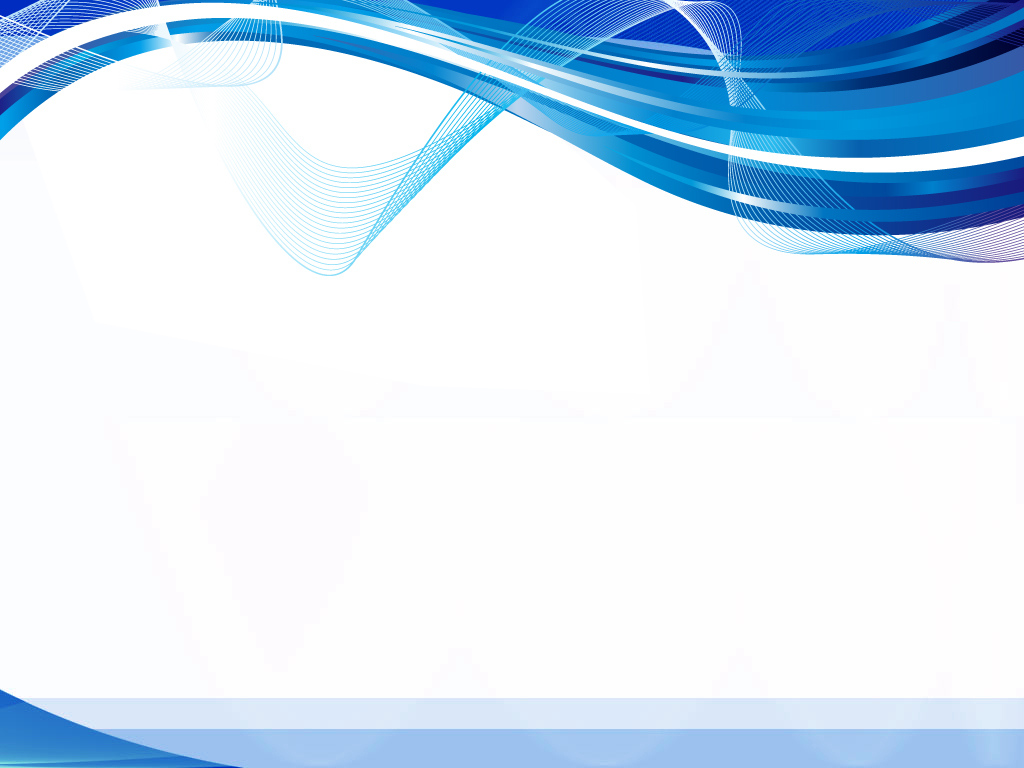 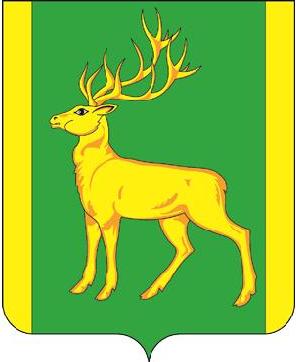 Составление и утверждение годового отчета об исполнении бюджета является важной формой контроля за исполнением бюджета
Этапы составления и утверждения отчета об исполнении бюджета:
Отчет об исполнении бюджета составляется в установленном порядке на основании сводной бюджетной отчетности соответствующих главных администраторов бюджетных средств
•До 1 апреля текущего финансового года
Представление отчета об исполнении бюджета в контрольный орган для осуществления внешней проверки
Представление отчета об исполнении бюджета и сопутствующих материалов в районную Думу до 1 мая
Составление отчета об исполнении бюджета за прошедший финансовый год
•До 1 марта текущего финансового года
Рассмотрение и утверждение отчета об  исполнении бюджета
•Отчет об исполнении бюджета утверждается решением Думы муниципального образования
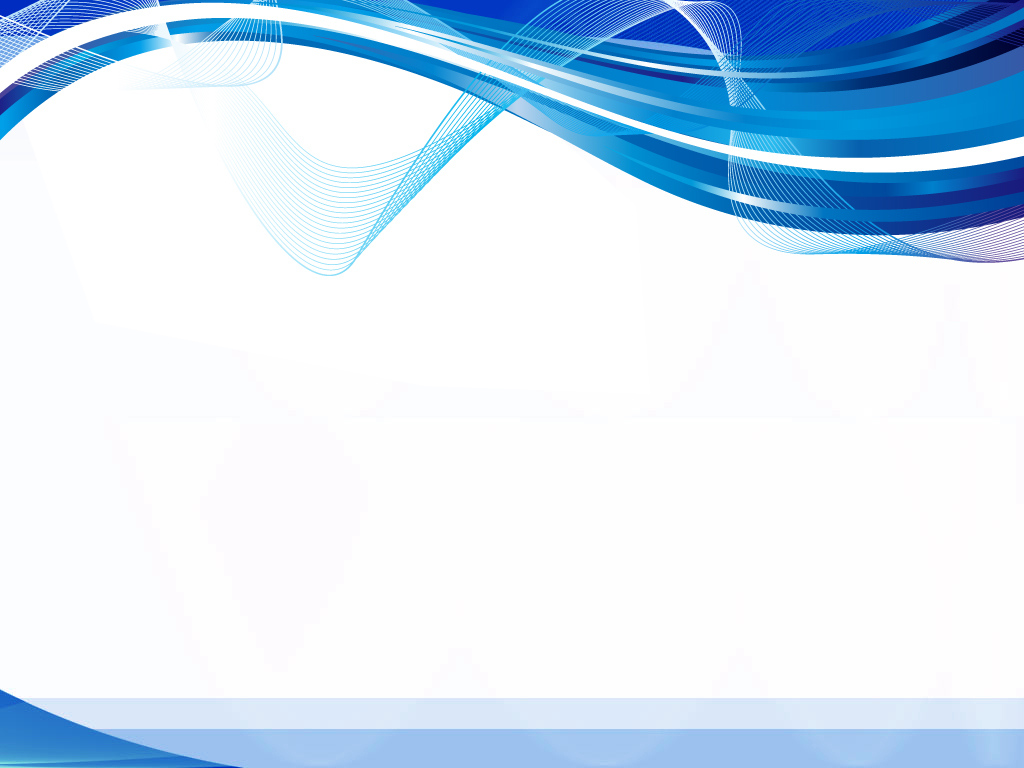 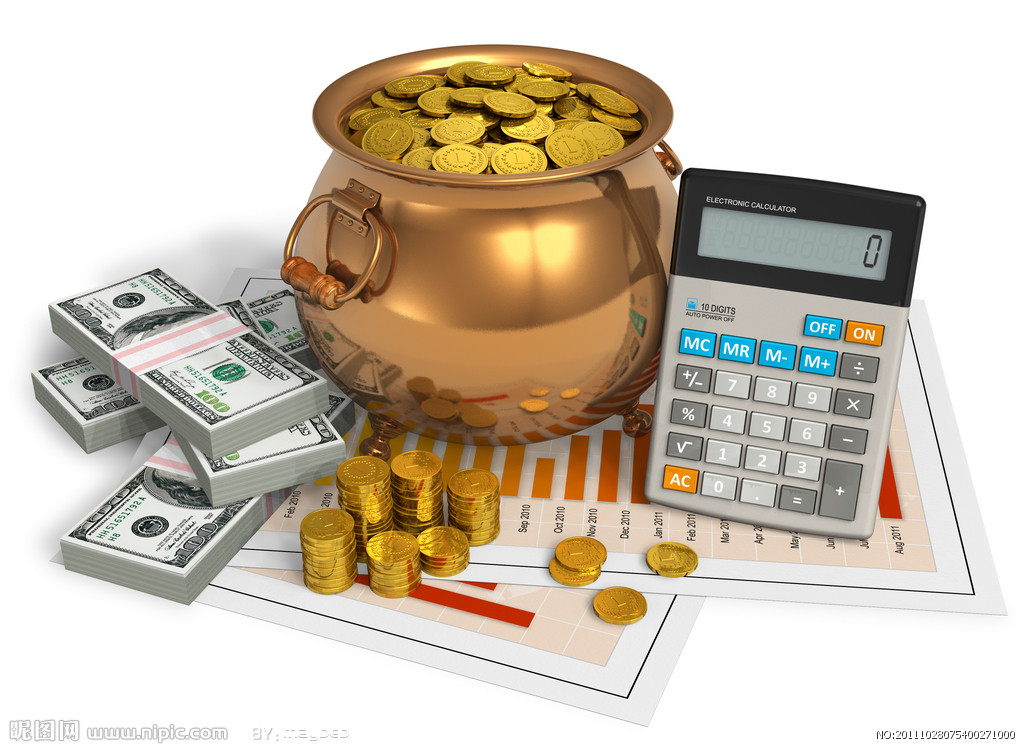 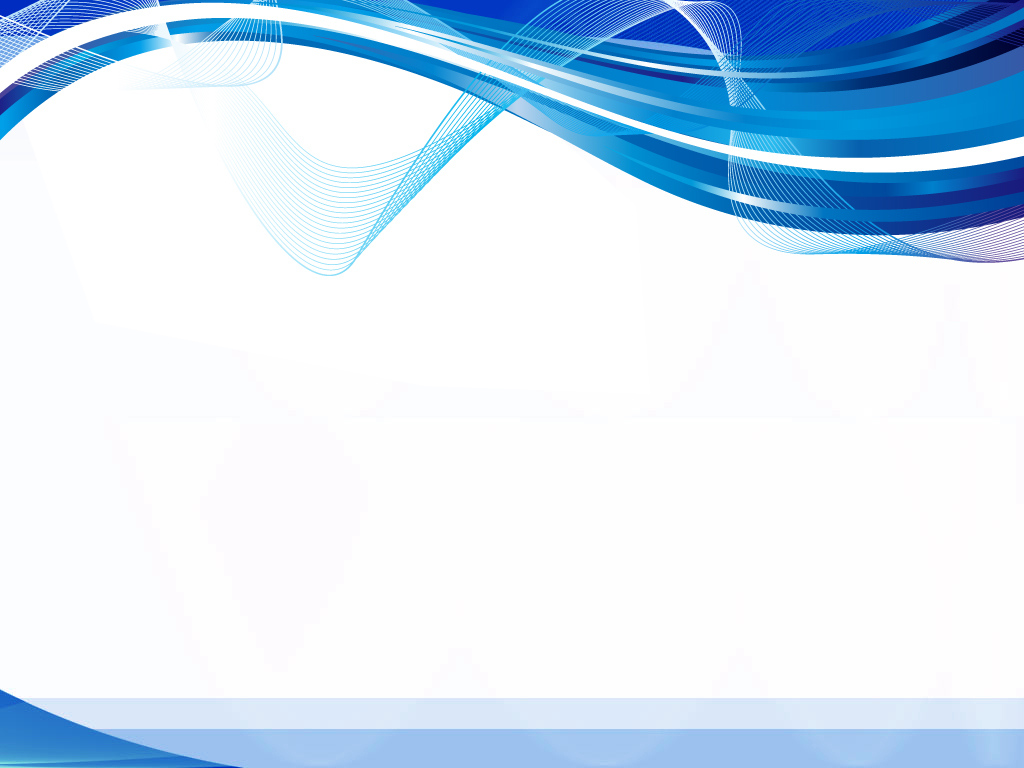 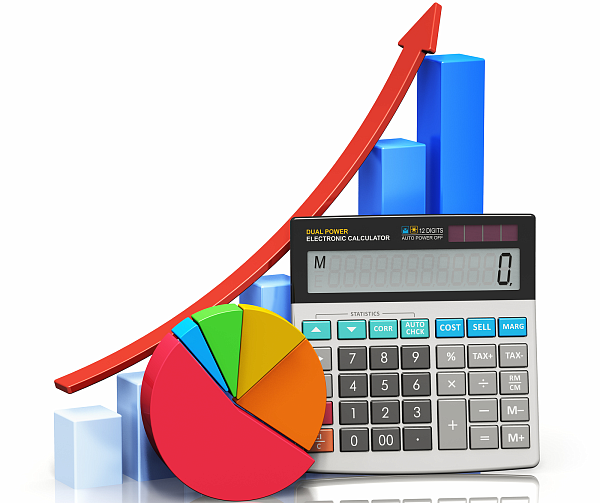 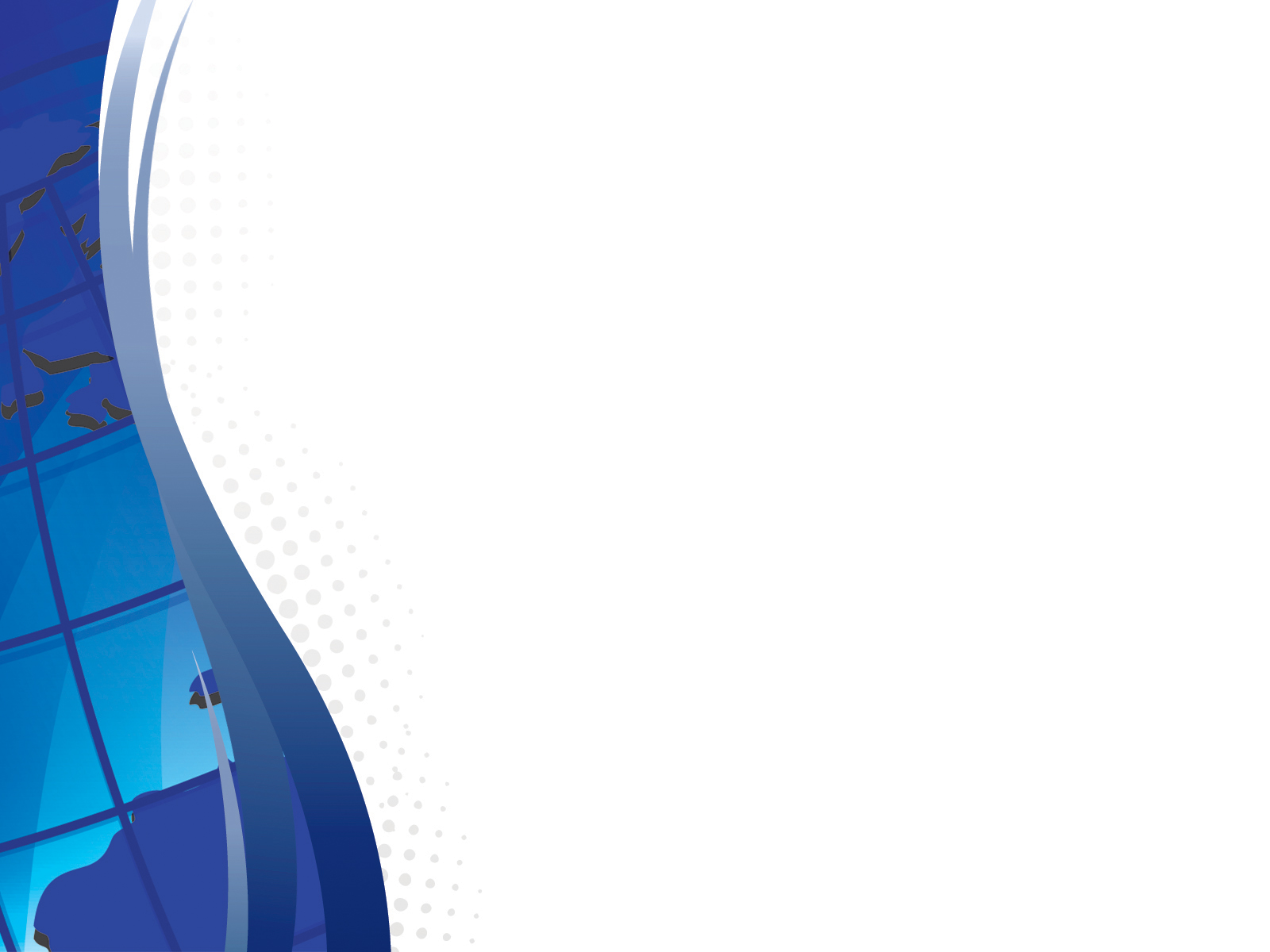 Динамика доходов муниципального образования Куйтунский район за 2021-2023 г.г.
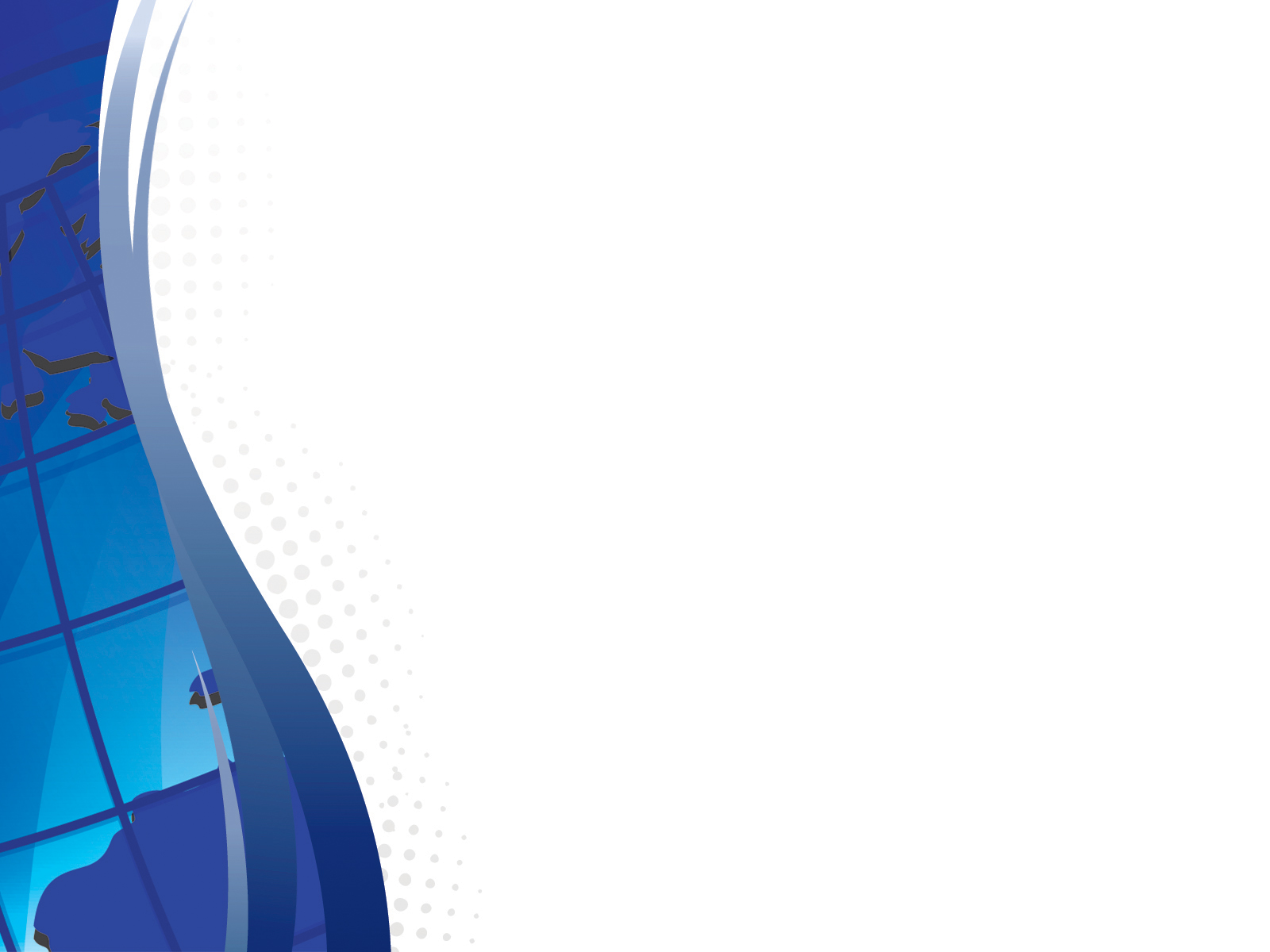 Динамика налоговых доходов по видам доходов за 2021-2023 г.г.
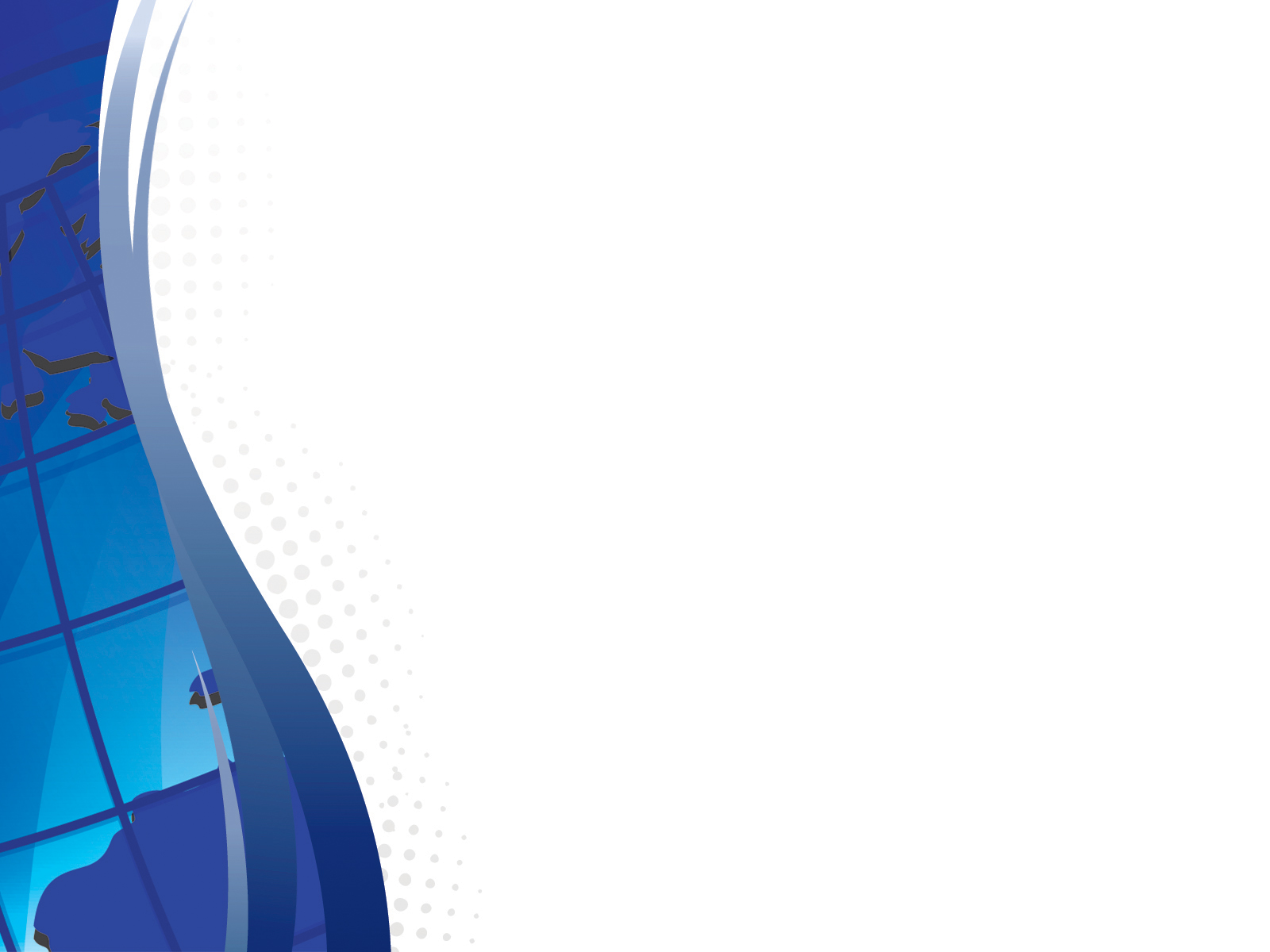 Динамика неналоговых доходов по видам доходов за 2021-2023 г.г.
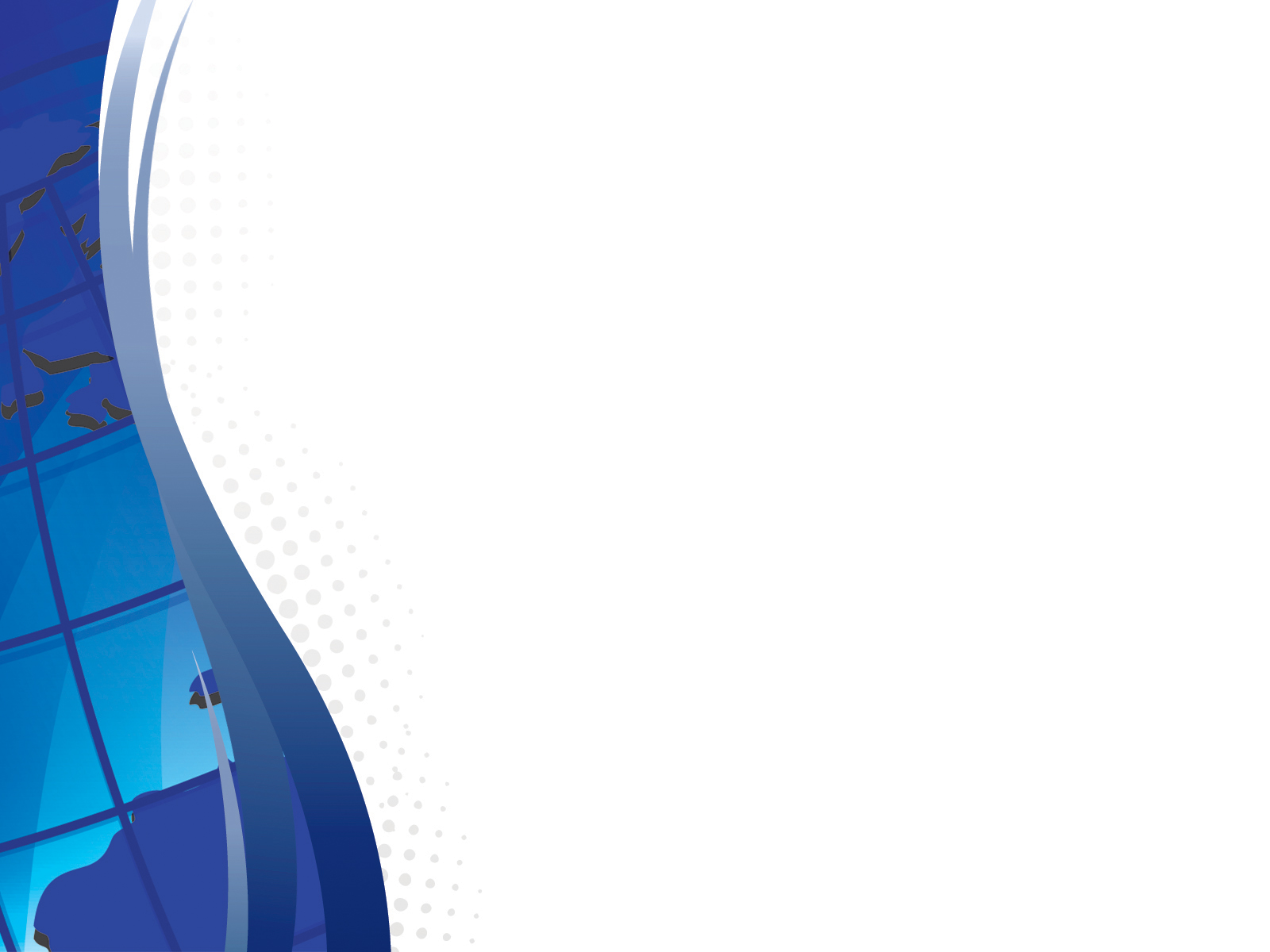 Динамика безвозмездных поступлений за 2021-2023 г.г.
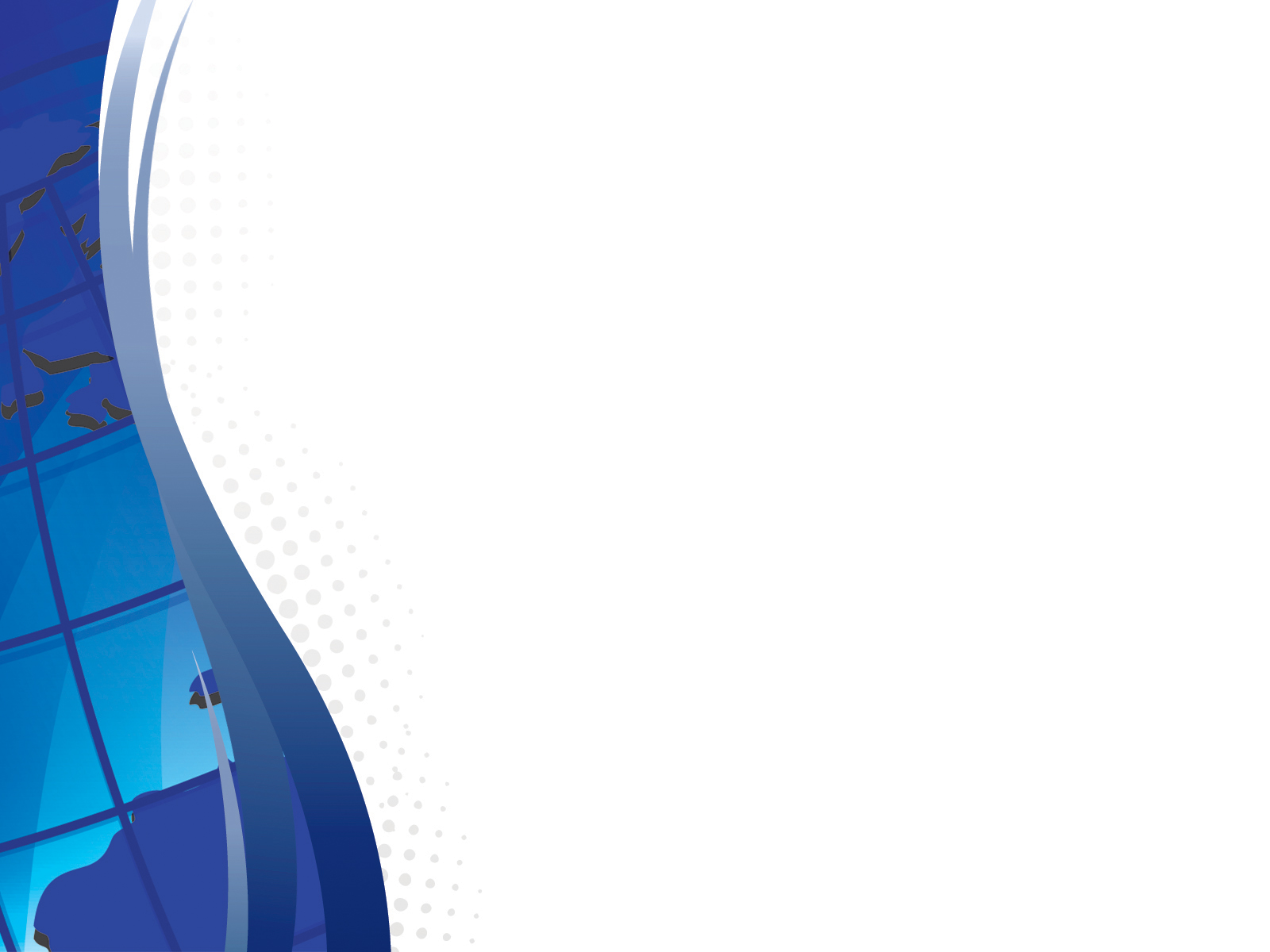 Удельный вес основных доходных источников в общем поступлении налоговых и неналоговых доходов муниципального образования Куйтунский район за 2023 год
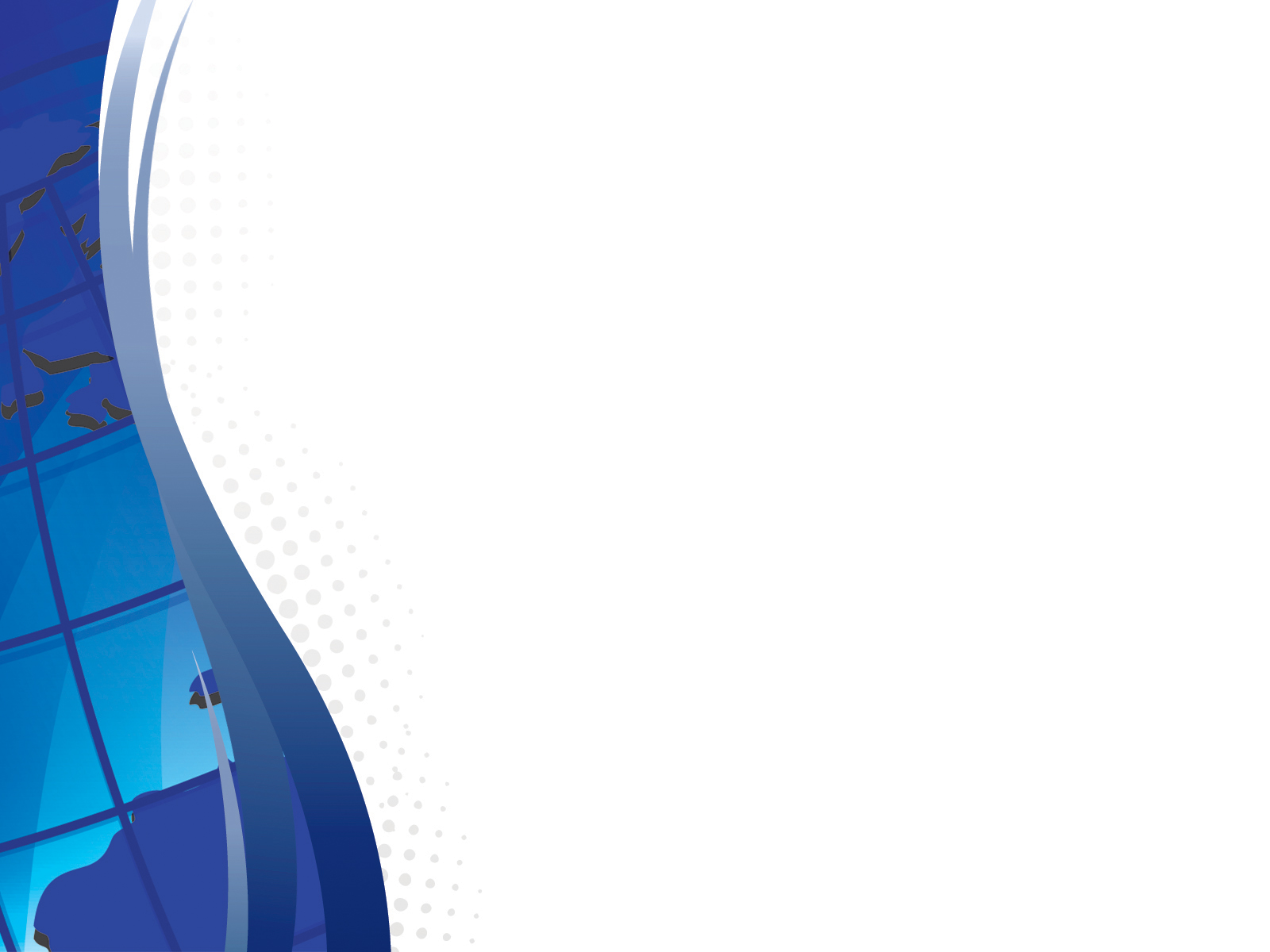 СТРУКТУРА БЕЗВОЗМЕЗДНЫХ ПОСТУПЛЕНИЙ В БЮДЖЕТ ЗА 2023 ГОД
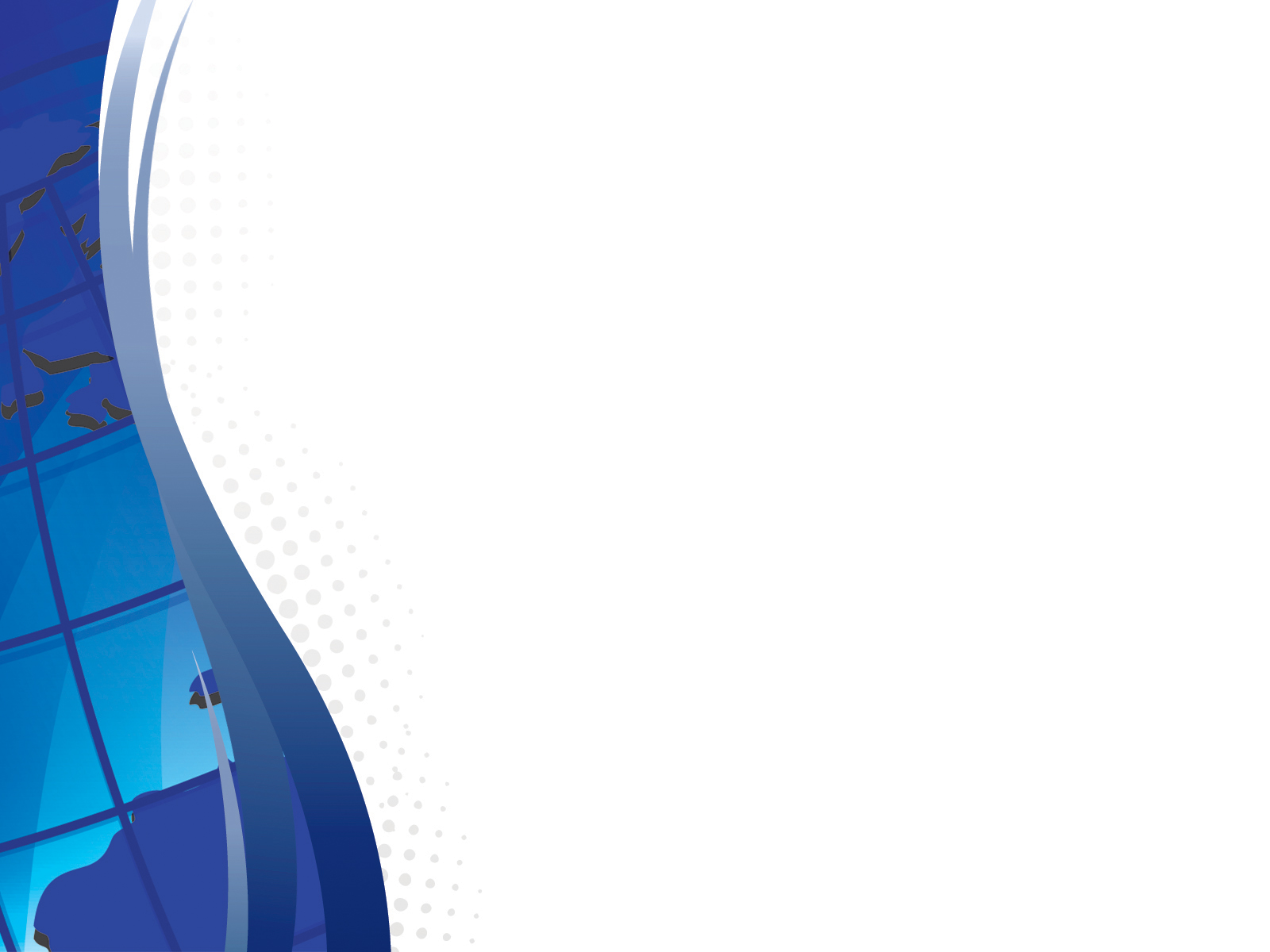 ИСПОЛНЕНИЕ БЮДЖЕТА ПО РАСХОДАМ ЗА 2023 ГОД
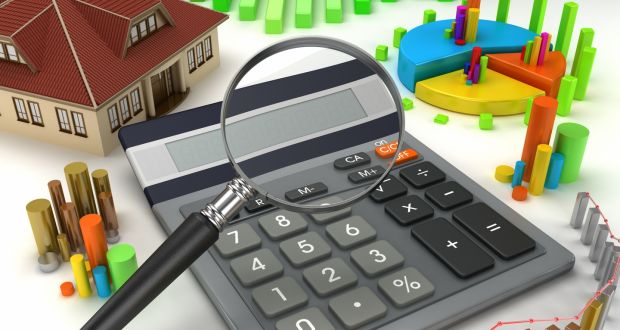 Общегосударственные вопросы
Национальная безопасность и правоохранительная деятельность
Национальная экономика
Жилищно-коммунальное хозяйство
РАСХОДЫ БЮДЖЕТА 
ПО ОСНОВНЫМ ФУНКЦИЯМ
Охрана окружающей среды
Образование
Культура, кинематография
Социальная политика
Физическая культура и спорт
Средства массовой информации
Межбюджетные трансферты
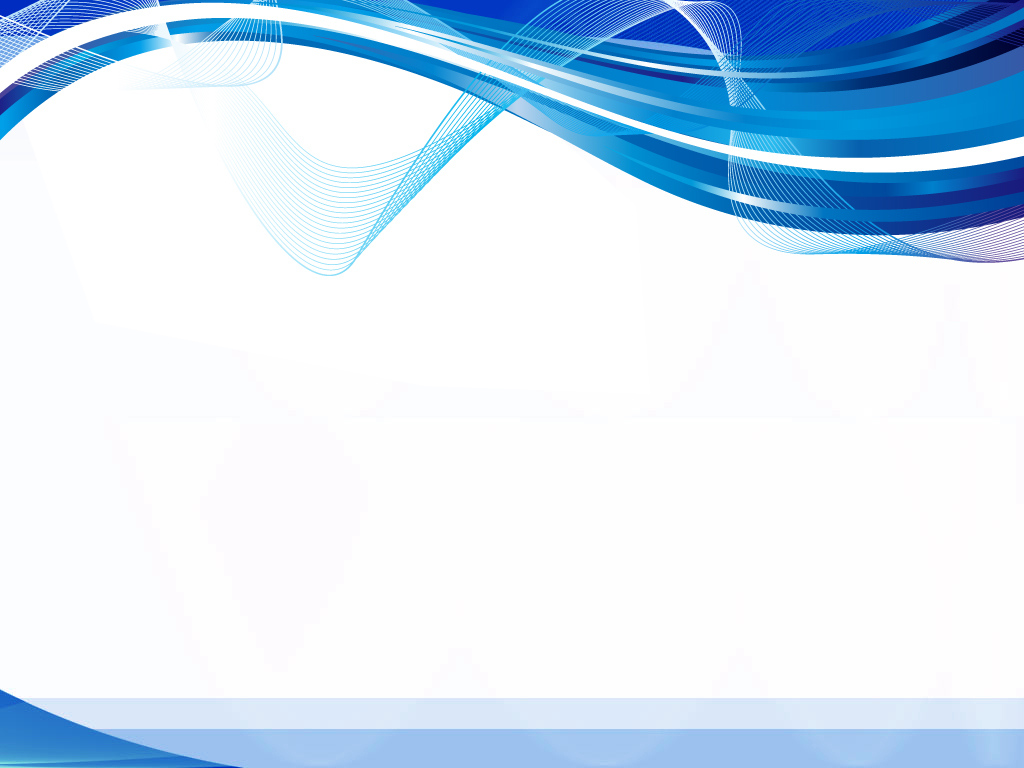 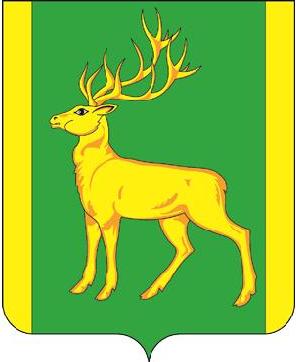 РАСХОДЫ
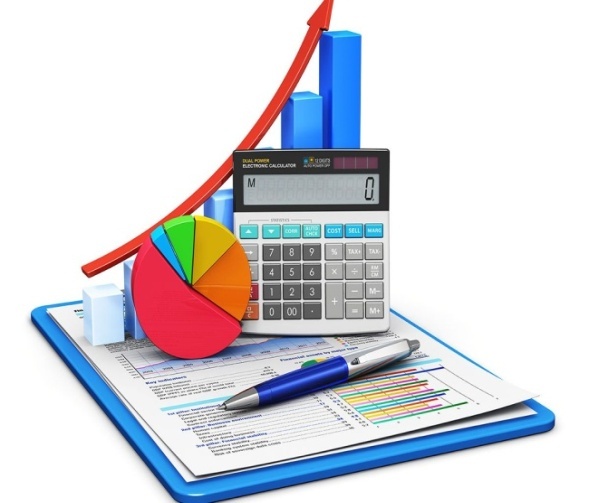 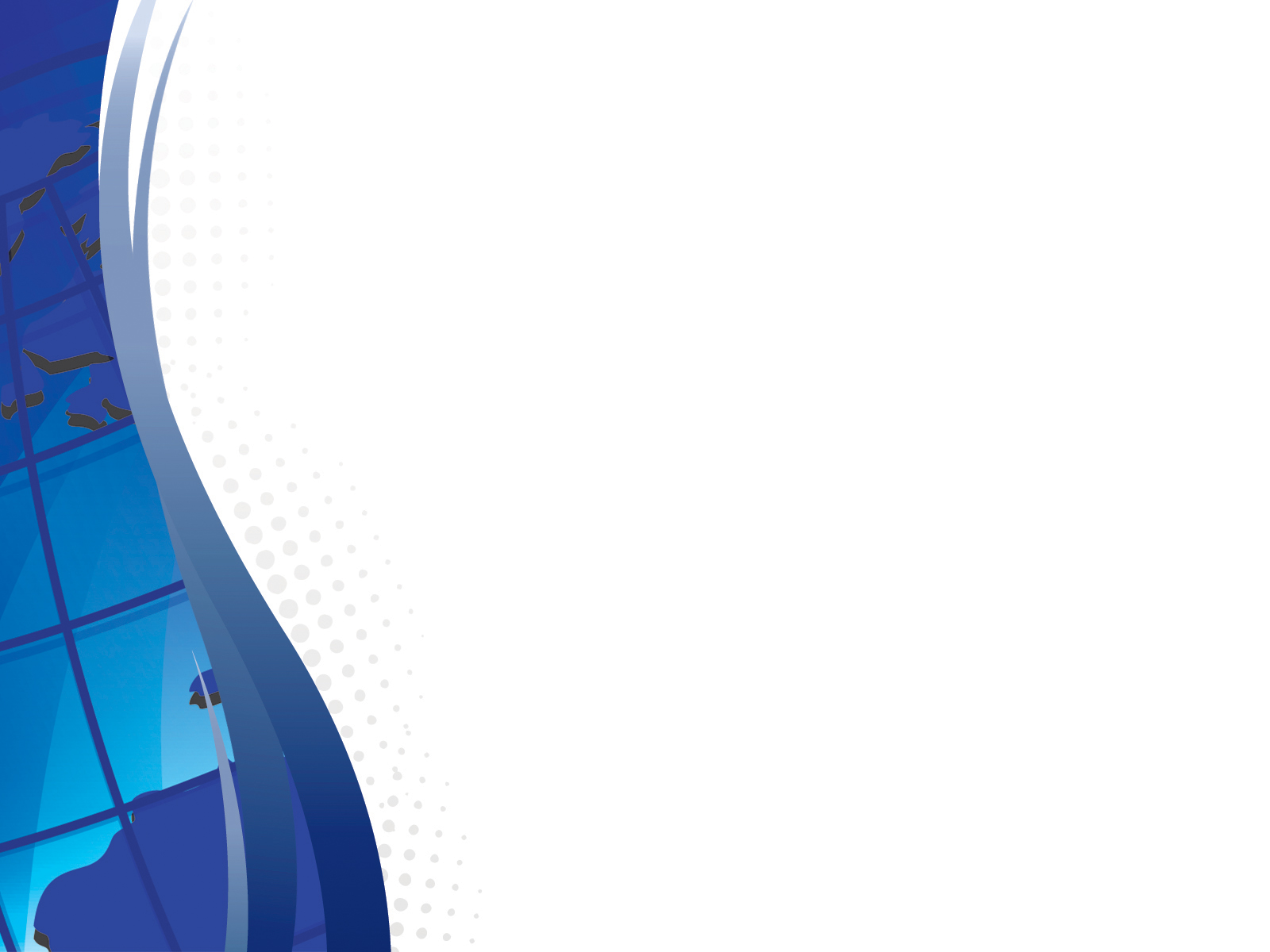 Расходы бюджета муниципального образования Куйтунский район по расходам за период2020-2023 гг
Сведения о  расходах бюджета по разделам и подразделам классификации расходов бюджета
Исполнение муниципальных программ и непрограммных направлений деятельности за 2023 год                          тыс.руб.
Исполнение муниципальных программ и непрограммных направлений деятельности за 2022 год                          тыс.руб.
Реализация мероприятий муниципальной программы «Образование» в муниципальном образовании Куйтунский район на 2021-2025 гг.  за 2023 год
Реализация мероприятий по МП «Управление финансами в муниципальном образовании Куйтунский район на 2020-2025 гг.» за 2023 год
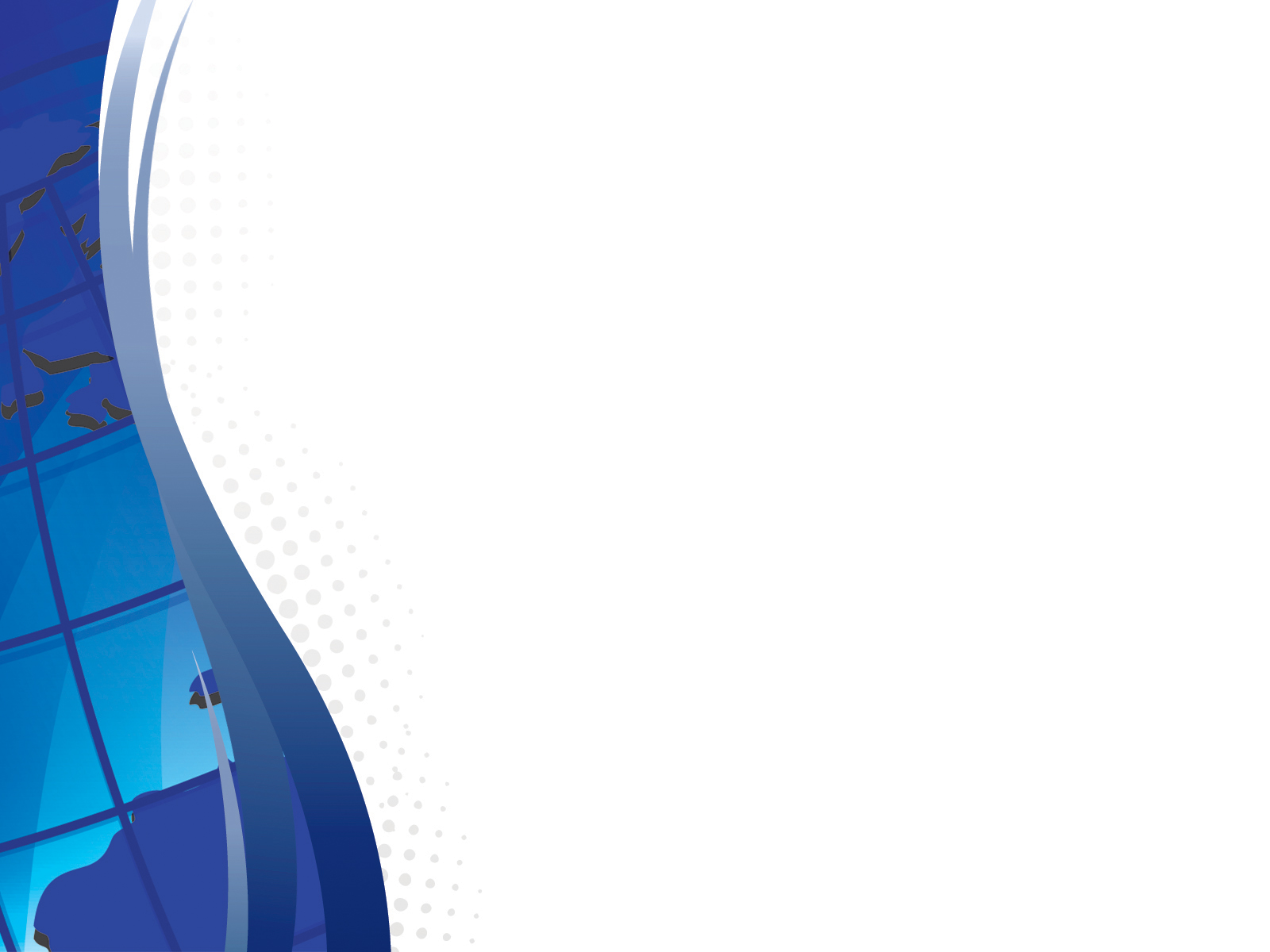 Реализация муниципальных программ за 2023 год : «Поддержка малого бизнеса» на 2019-2024 годы, «Улучшение условий и охраны труда в муниципальном образовании Куйтунский район» на 2021-2024 годы, «Профилактика преступлений и правонарушений среди несовершеннолетних на территории муниципального образования Куйтунский район» на 2021-2025 годы
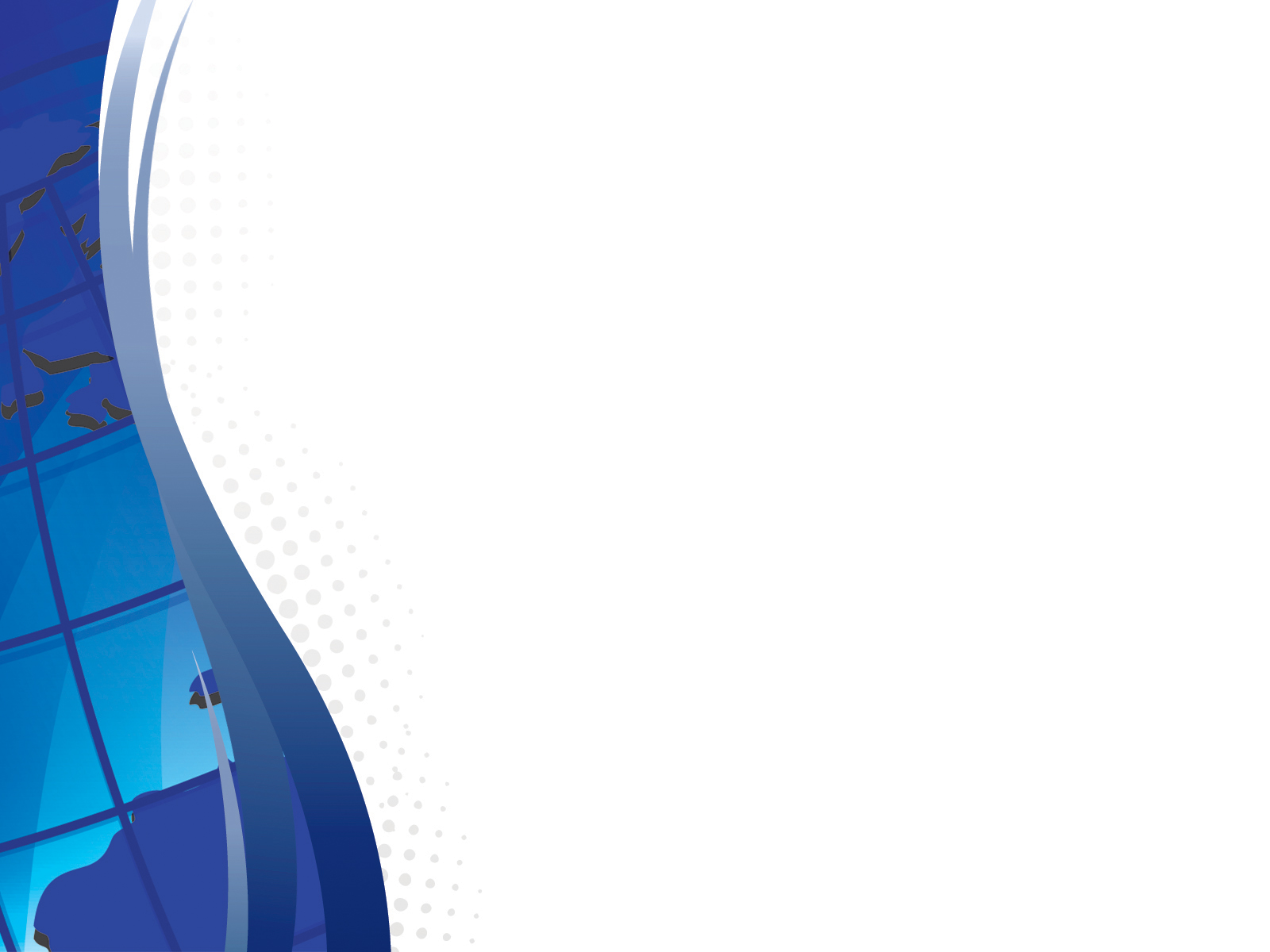 Реализация муниципальных программ за 2023год: « Профилактика наркомании и социально-негативных явлений на территории МО Куйтунский район на 2020-2024годы, «Развитие градостроительной деятельности и управление земельными ресурсами на территории МО Куйтунский район» на 2019-2023 годы,«Реформирование жилищно-коммунального хозяйства в МО Куйтунский район» на 2020-2024 годы
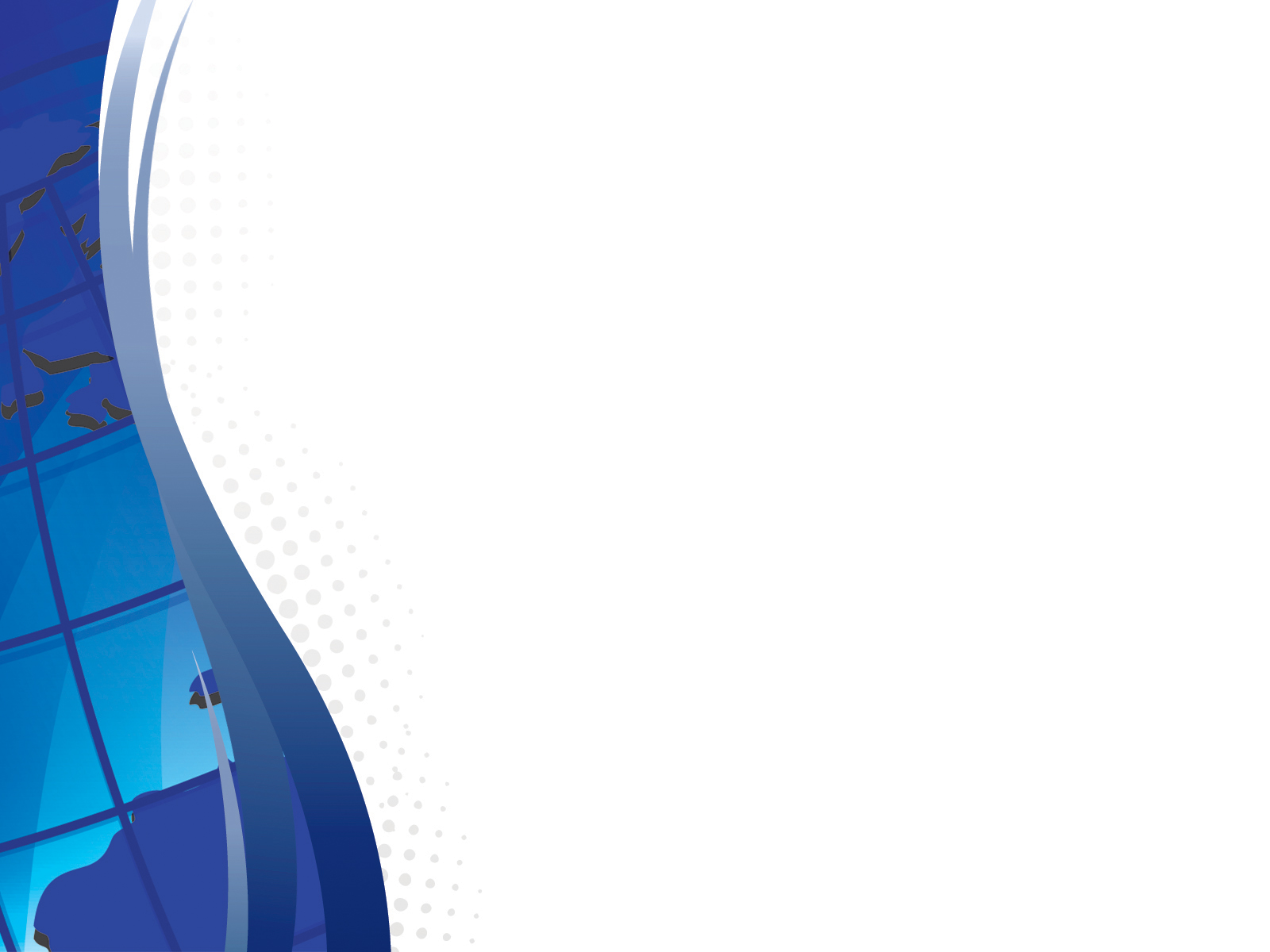 Реализация муниципальных программ за 2023 год: «Охрана окружающей среды в МО Куйтунский район» на 2019-2023 годы, «Комплексное развитие МО Куйтунский район» на 2021-2027 годы«Развитие физической культуры , спорта и молодежной политики  в МО Куйтунский район» на 2023-2027 годы, «Укрепление общественного здоровья на 2021-2023гг»
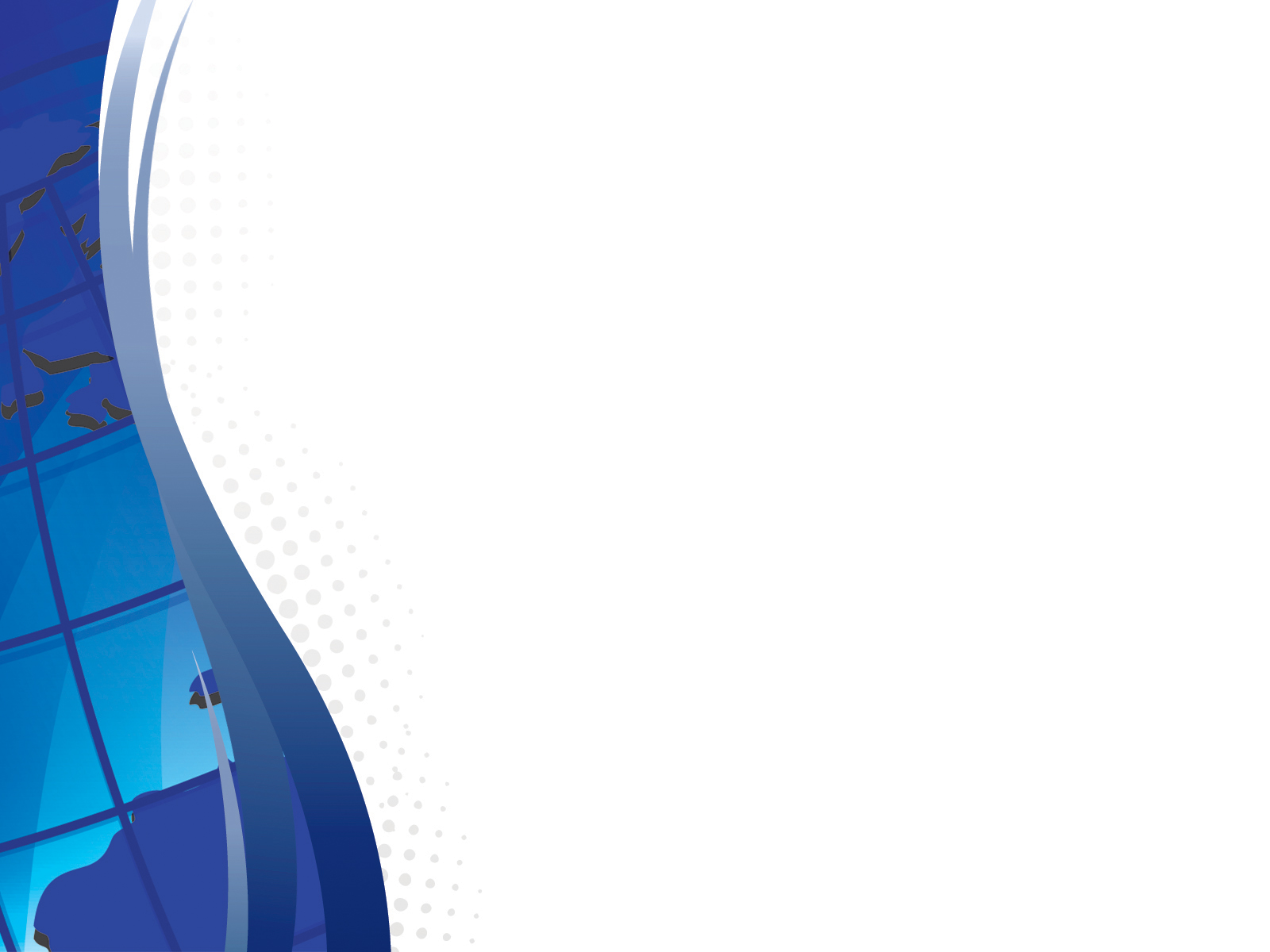 Реализация муниципальных программ за 2023 год: « Развитие дорожного хозяйства на территории МО Куйтунский район» на 2020-2024 годы, «Развитие культуры в МО Куйтунский район» на 2019-2025годы, «Муниципальное управление» на 2020-2024 годы
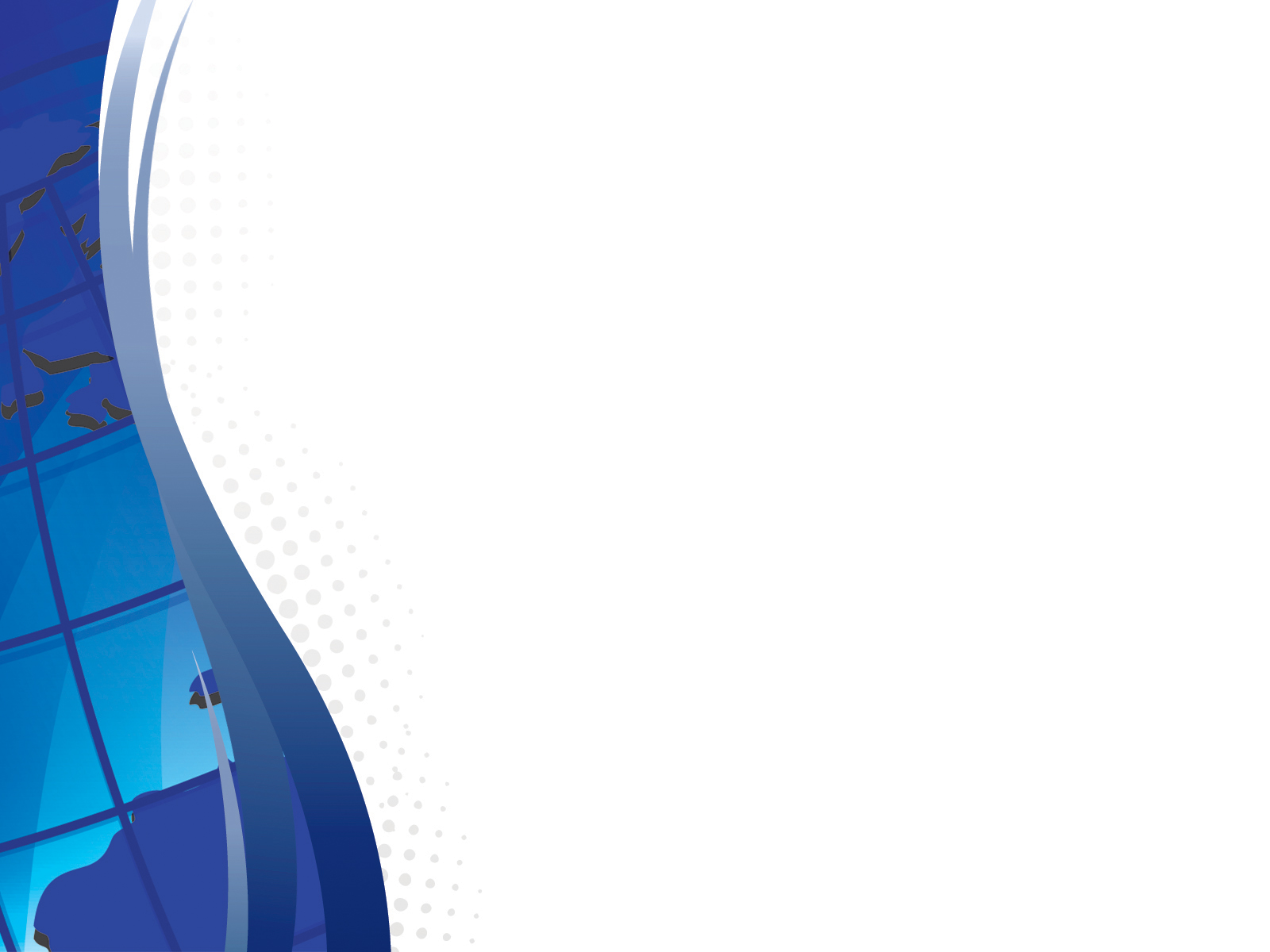 Реализация муниципальных программ за 2022год: «Укрепление межнационального и межконфессионального согласия на территории МО Куйтунский район» на 2020-2023 годы, «Профилактика терроризма на территории МО Куйтунский район» на 2020-2024 годы, «Профилактика экстремизма на территории МО Куйтунский район» на 2020-2024 годы, «Защита населения на территории МО Куйтунский район на 2021-2025гг»
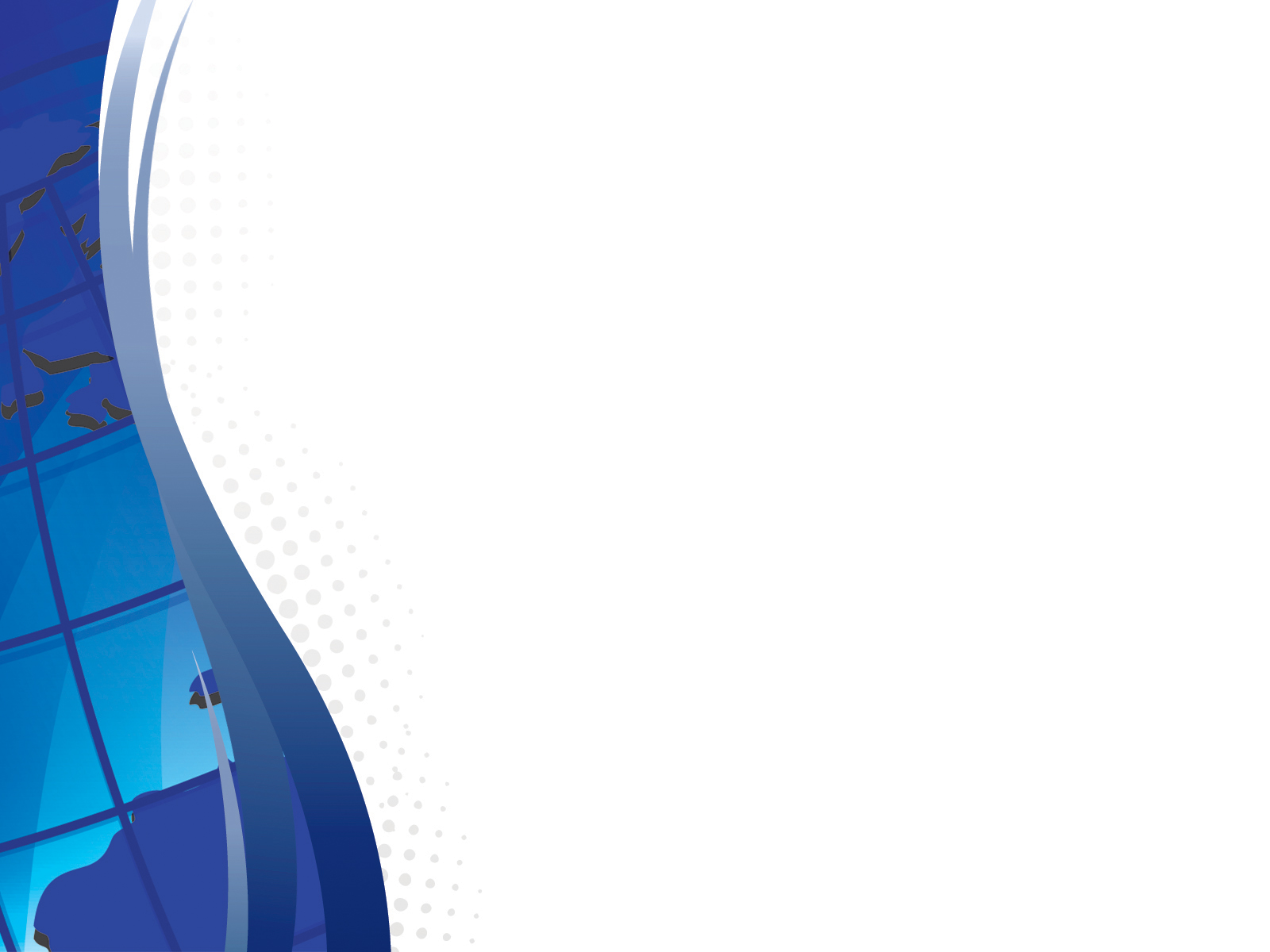 Реализация муниципальных программ за 2023год: «Поддержка социально-ориентированных некоммерческих организаций на территории МО Куйтунский район» на 2020-2023 годы, «Профилактика правонарушений на территории МО Куйтунский район» на 2021-2024 годы, «Содействие занятости населения на территории муниципального образования  Куйтунский район на 2021-2023 годы»
Непрограммные расходы за 2023 год
Сведения об объемах муниципального долга за 2023 год

Муниципальный долг  – обязательства по возврату взятых в долг денежных средств, гарантий по обязательствам третьих лиц


      ПЛАН – 15094 тыс. рублей


                                      ФАКТ – 0 тыс. рублей
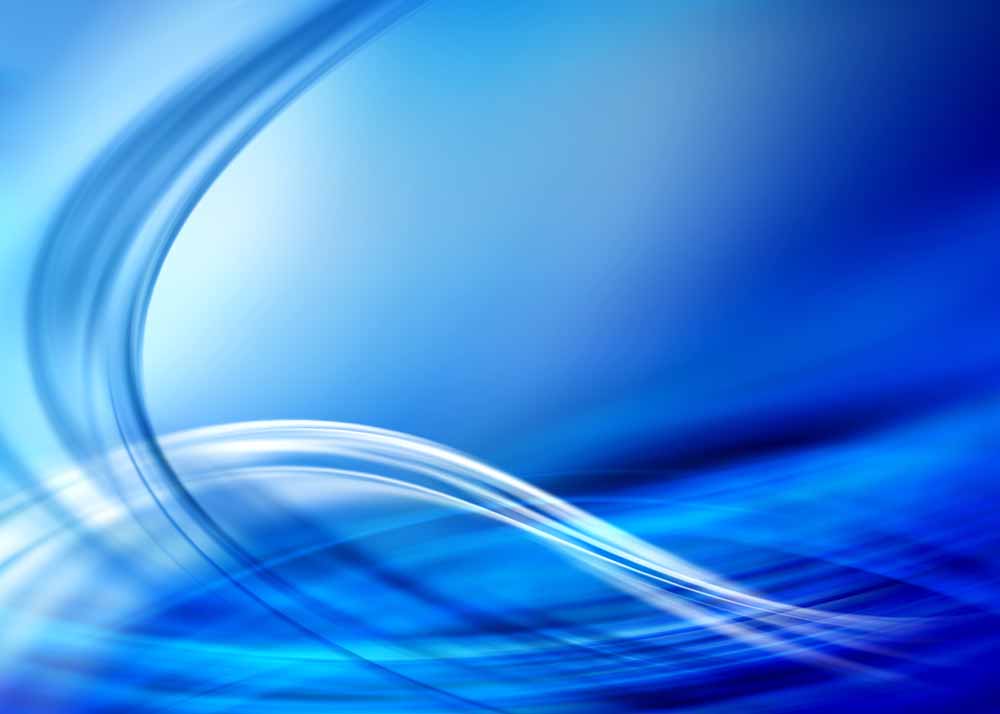 КОНТАКТНАЯ ИНФОРМАЦИЯ:

Финансовое управление администрации муниципального образования Куйтунский район

665302, Иркутская область, Куйтунский район, р. п. Куйтун, ул. Карла Маркса,18
тел. : (39536)5-24-70,e-mail:fin25@govirk.ru

График работы:
пн-пт с 8:30 до 17:30,
сб-вс выходной

 « Официальный сайт муниципального образования Куйтунский район» в информационно-телекоммуникационной сети «Интернет» куйтунскийрайон.рф,
раздел «Муниципальные финансы»